MODALITETI POSTUPKA INTEGRACIJE U SVJETLU NOVIH DIJAGNOSTIČKIH ENTITETA I POTREBA DRUŠTVA
doc.dr.sc.Boška Munivrana Dervišbegović
Poliklinika za rehabilitaciju slušanja i govora SUVAG, Zagreb, Hrvatska
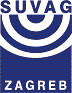 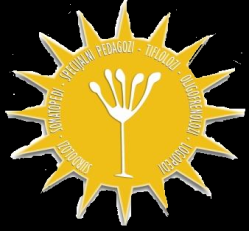 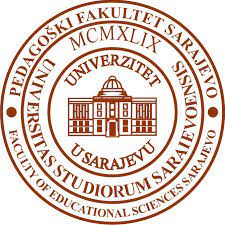 VI MEĐUNARODNA KONFERENCIJA
“MULTIDISCIPLINARNI PRISTUPI U EDUKACIJI I REHABILITACIJI”
Sarajevo, 9.6.-11.6.2023. godine
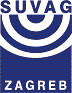 Utemeljitelj SUVAG-a
Akademik Petar Guberina 
     (1913. – 2005.) 

hrvatski lingvist 
Lingvistika govora
VT sistem
osnivač zagrebačke fonetike
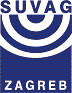 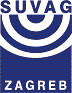 VT sistem
percepcija polazno ishodište VT sistema 
parametri koji se odnose na percepciju govora (ritam, tempo, intonacija, pauza, intenzitet i napetost/mimika, prirodna gesta i kontekst) imaju u VT sistemu posebno značenje zbog mogućnosti međusobnih kombinacija 
 integracije osjeta iz različitih osjetnih modaliteta duž slušnog puta (Guberina, 1966).
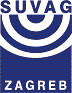 VT sistem
detektiranje, potom i kombiniranje svih strukturnih elemenata komunikacijskog lanca (vrednote govornog jezika) te, posebno, naglašavanje tijela kao receptora i prijenosnika, temelj je verbotonalne metode u kontekstu razvoja slušanja i govora koji je utkan u sve rehabilitacijske i nastavne postupke
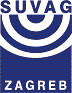 Verbotonalna metoda
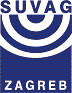 VT metoda rehabilitacije slušanja i govora
podrazumijeva multisenzorički pristup, kako u razvoju slušanja i govora tako i u usvajanju akademskih znanja, vještina i kompetencija
svaka aktivnost prožeta je poticanjem slušanja i razvijanjem auditivne pažnje usmjerene na razvoj auditivnih sposobnosti i, posljedično, govornog izričaja (Guberina, 2010)
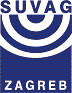 VT metoda rehabilitacije slušanja i govora
sve aktivnosti se prilagođavaju s obzirom na vrstu i stupanj teškoće te kronološke dobi djeteta 
uvažavajući pritom specifičnosti karakteristične za svako pojedino razredno odjeljenje, ali i individualno za svakog učenika
Cilj INTEGRACIJA u redovne uvjete
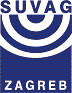 VT metoda u svijetu
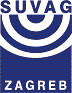 Poliklinika za rehabilitaciju slušanja i govora SUVAG, Zagreb
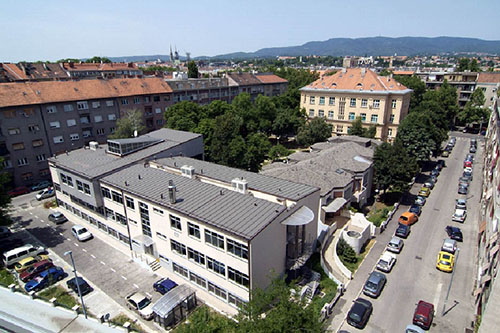 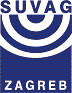 Poliklinika za rehabilitaciju slušanja i govora SUVAG, Zagreb
Zdravstvena ustanova
Specijalističko-konzilijarna zdravstvena zaštita
Osnivač Grad Zagreb
302 zaposlenika
Liječnici, medicinske sestre, logopedi, fonetičari, edukacijski rehabilitatori, psiholozi, fizioterapeuti, nastavnici, tehničko osoblje
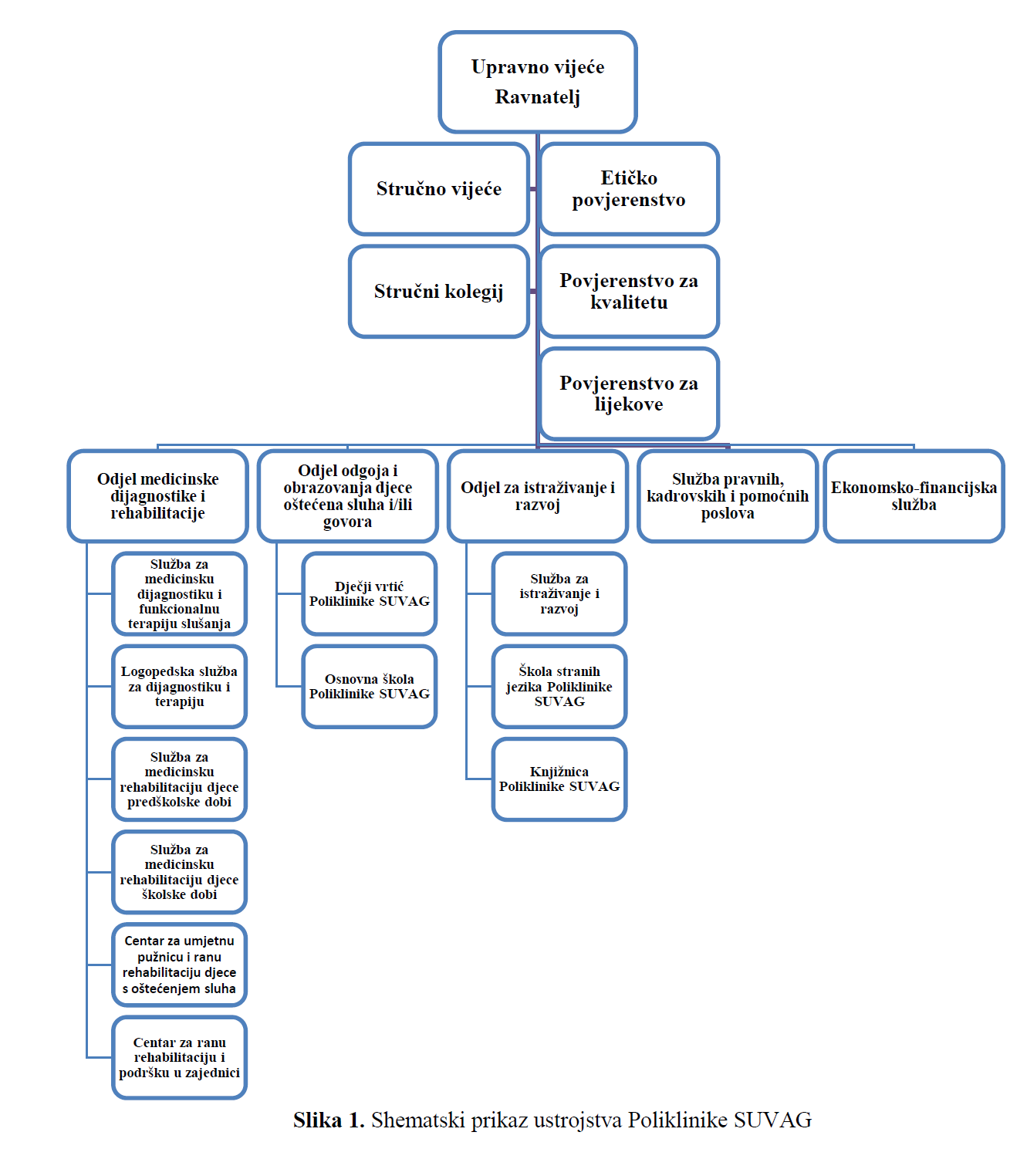 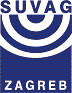 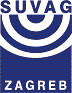 Služba za medicinsku dijagnostiku i funkcionalnu terapiju slušanja
Otorinolaringološka ambulanta
Audiometrija
Timpanometrija i STAR
BERA, VEMP, EOAE
ENG
ENDOSKOPIJA
Funkcionalne pretrage slušanja
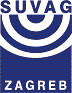 Služba za medicinsku dijagnostiku i funkcionalnu terapiju slušanja
Neurološka ambulanta
EEG
VEP
Kognitivni vidni EP
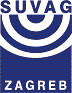 Služba za medicinsku dijagnostiku i funkcionalnu terapiju slušanja
Pedijatrijska ambulanta
EEG

Psihijatrijska ambulanta
Pregledi
Psihološka dijagnostika
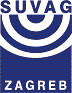 Služba za medicinsku dijagnostiku i funkcionalnu terapiju slušanja
Fizijatrijska  ambulanta
Stabilometrija
Fizikalna terapija
Vestibularne vježbe


Timske konzultacije
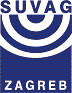 Centar za umjetnu pužnicu i ranu rehabilitaciju slušanja
619 - ukupan broj osoba koje su uključene u proces prilagodbe   
         procesora (fitting)

 suradnja s Kliničkim bolničkim centrima
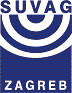 Centar za ranu rehabilitaciju i podršku u zajednici
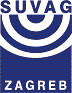 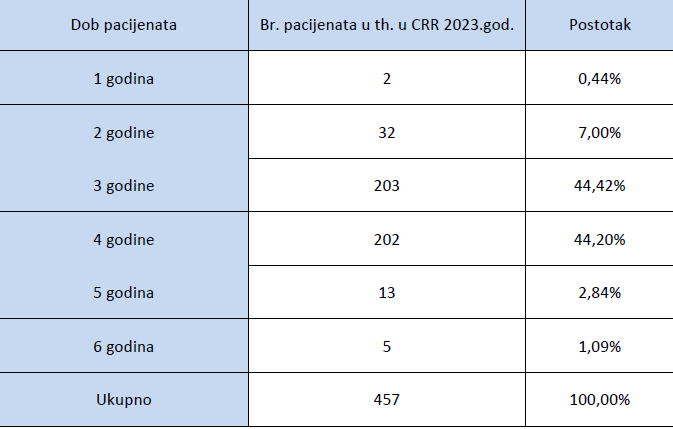 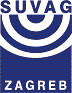 Logopedska služba za dijagnostiku i terapiju
Broj pacijenata uključenih u logopedsku terapiju s obzirom na dijagnozu
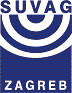 Logopedska služba za dijagnostiku i terapiju
Broj pacijenata uključenih u logopedsku terapiju s obzirom na dob
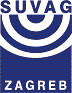 Služba za medicinsku rehabilitaciju djece predškolske dobi
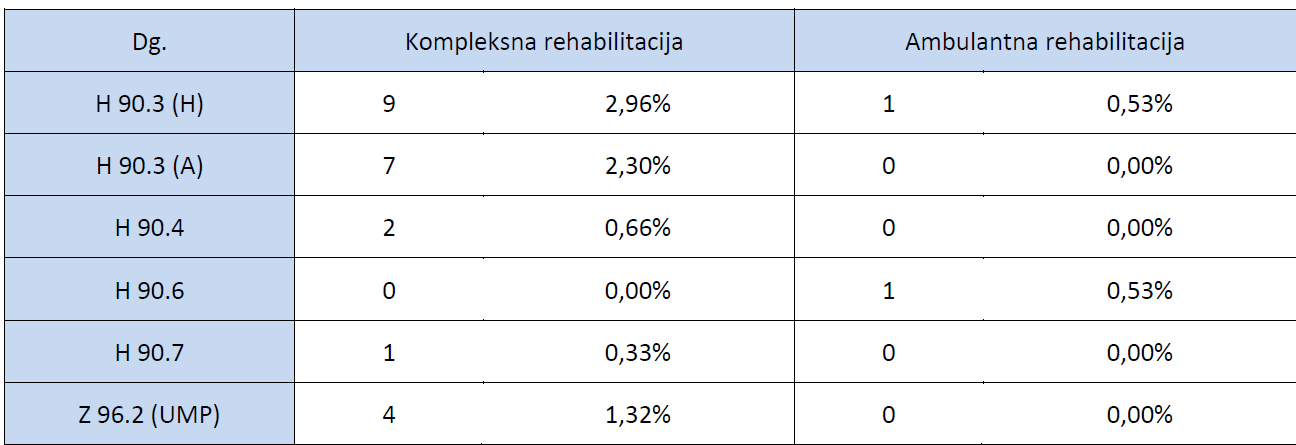 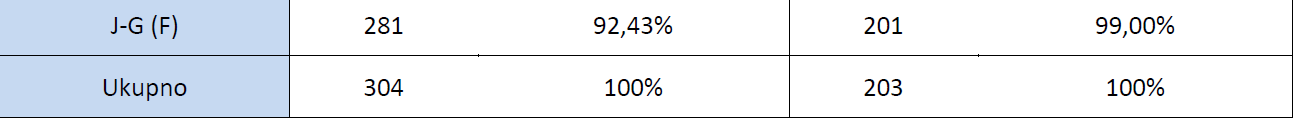 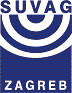 Dijagnoze i postupci u porastu:
 (F80.89) - socijalno (pragmatički) komunikacijski poremećaj
 (R48.2) – dječja govorna apraksija
 psihološko savjetovanje djece i roditelja
 uključivanje u programe psihološke podrške
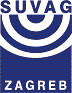 Dječji vrtić Poliklinike SUVAG
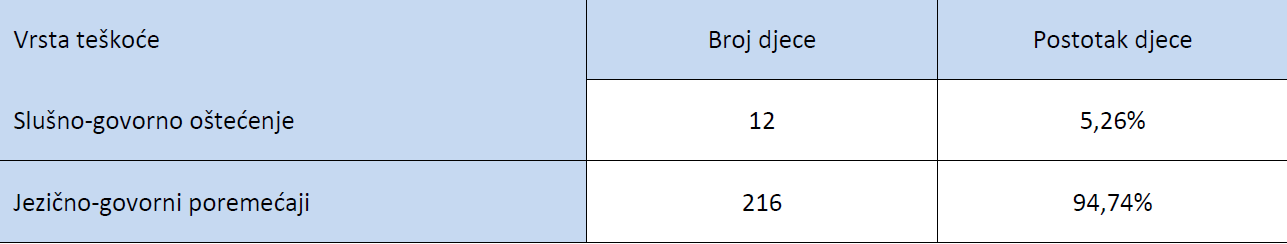 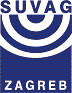 Služba za medicinsku rehabilitaciju djece školske dobi
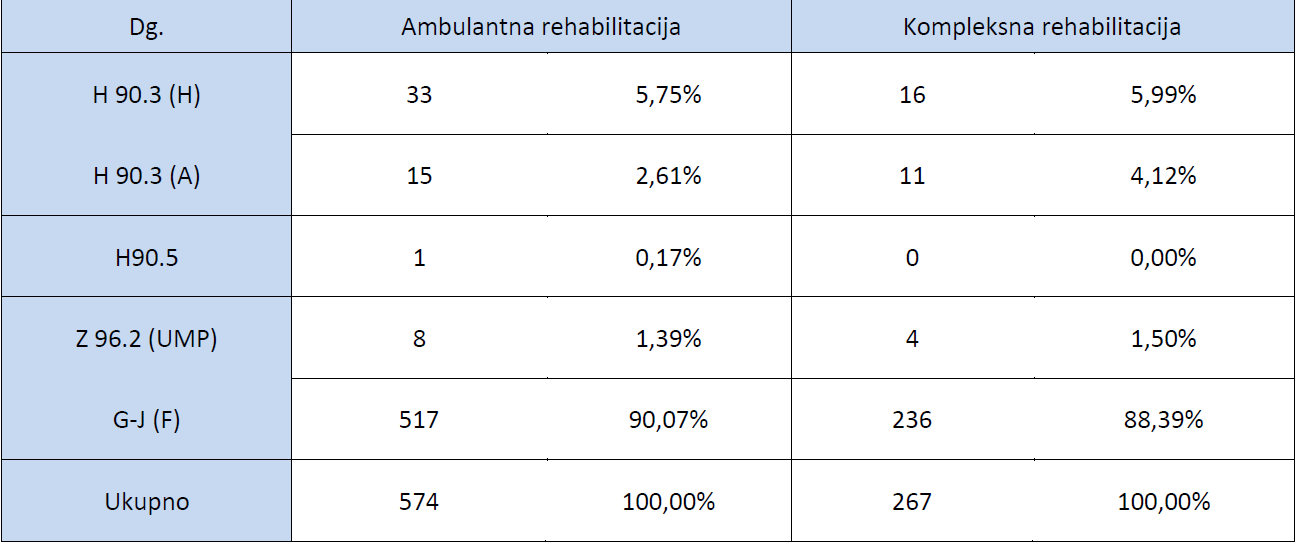 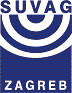 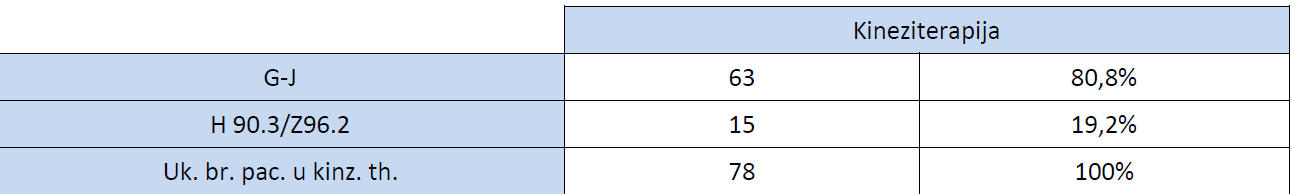 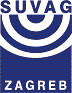 OŠ Poliklinike SUVAG
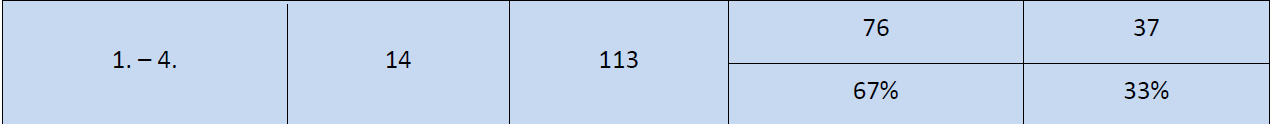 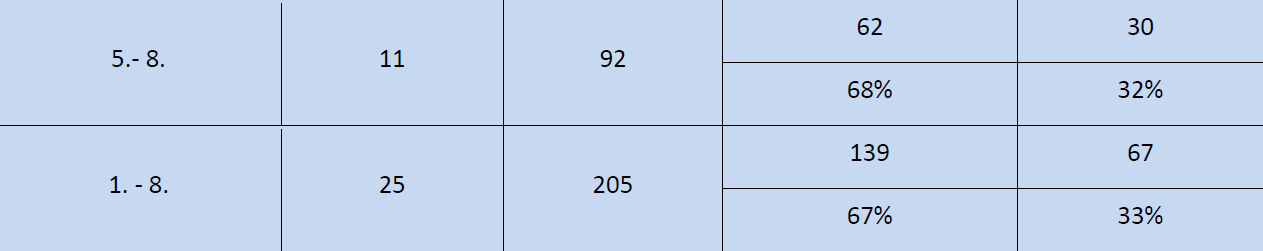 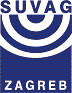 PSP u OŠ Poliklinike SUVAG
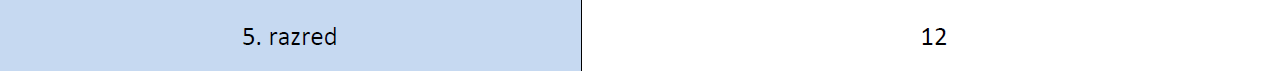 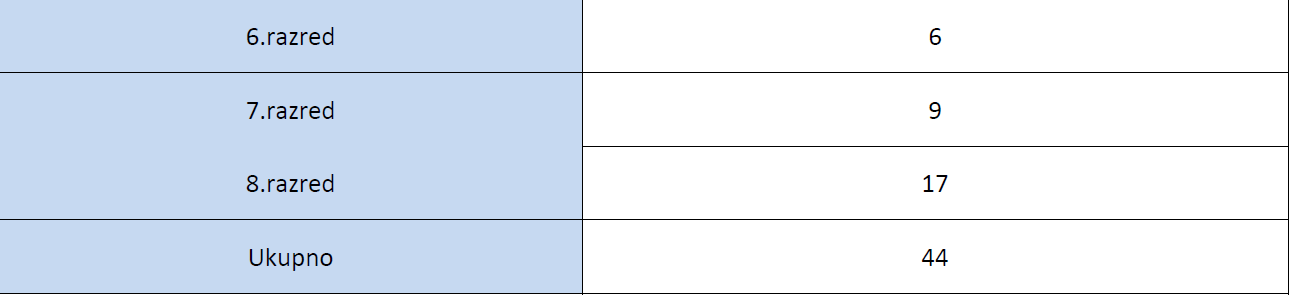 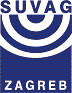 Integrirani učenici u OŠ D. Trstenjaka
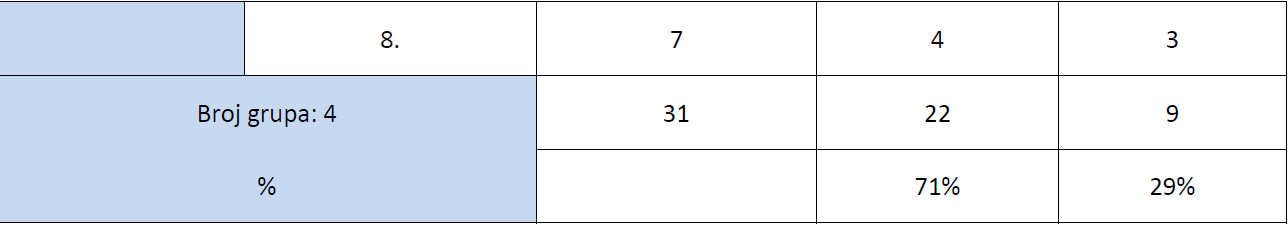 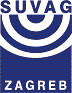 Integracija u srednje škole
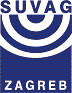 Učenici se u OŠ Poliklinike SUVAG školuju prema:
redovitom programu uz individualizirane postupke ‒ čl. 5. st. 7. Pravilnika o osnovnoškolskom i srednjoškolskom odgoju i obrazovanju učenika s teškoćama u razvoju

redovitom programu uz prilagodbu sadržaja i individualizirane postupke ‒ čl. 6. st. 8. Pravilnika o osnovnoškolskom i srednjoškolskom odgoju i obrazovanju učenika s teškoćama u razvoju (Narodne novine, 2015).
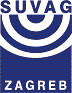 oba programa provode se u svim redovitim osnovnim školama Republike Hrvatske

OŠ Poliklinike SUVAG nudi više
     (posebni uvjeti)
manji broj učenika u razrednom odjeljenju
posebni VT postupci (Stimulacije pokretom, Glazbene stimulacije, Kultura govora, Vizualna  i medijska kultura)
elektroakustička oprema
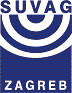 POSEBNI VERBOTONALNI REHABILITACIJSKI POSTUPCI
FONETSKA RITMIKA
Temelji se na fonetskim i akustičkim karakteristikama glasova govora, te na tijelu kao njihovom ostvarenju u prostoru (Kršić i Merey Sarajlija, 2021, Čolić i Klarić Bonacci, 2021)

 Fonetsku ritmiku čine STIMULACIJE POKRETOM I GLAZBENE STIMULACIJE









KULTURA GOVORA
Kultura govora je izborni predmet  za učenike od 5. do 8. r. 
Temeljna zadaća nastave kulture govora je poticati i razvijati učenikovu komunikacijsku sposobnost - spontani govorni izraz, te cjelovito razvijati jezične sposobnosti i vještine u svakodnevnom sporazumijevanju. Ishodi  nastave kulture govora su usmjereni na  razvijanje govornog izraza na fonetskoj razini što uključuje pravilnu fonaciju glasova, artikulaciju slogova i riječi, poznavanje pravila ortoepije u izgovoru riječi te govor sa zastupljenim parametrima govornih vrednota  (Dulčić i sur., 2012, Dulčić i sur.,
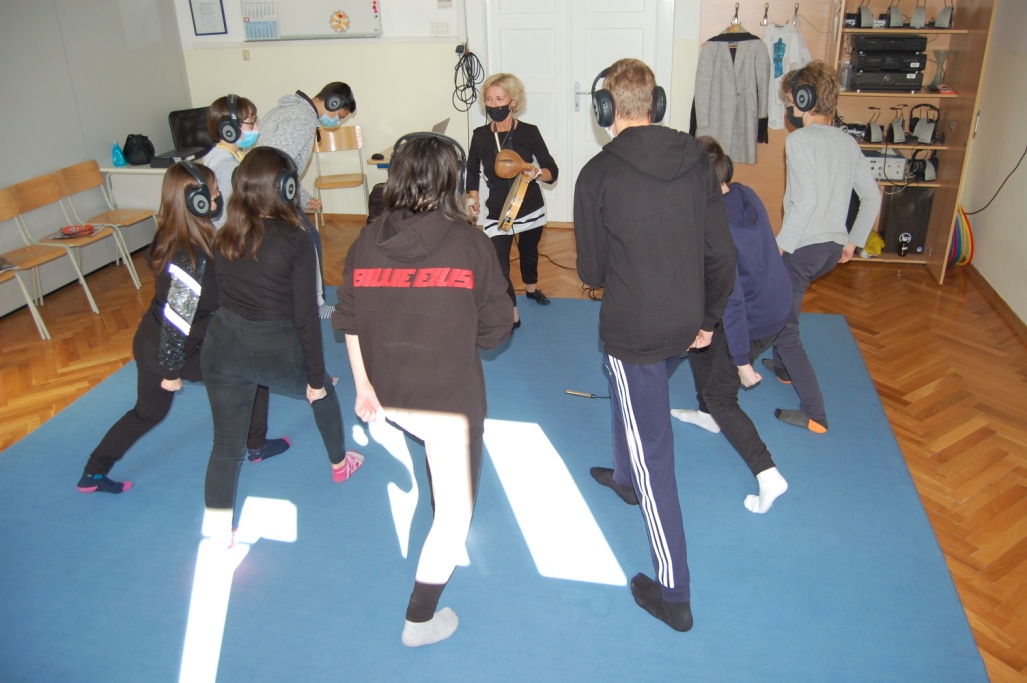 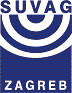 DRAMSKI IZRAZ KAO TERAPIJSKI POSTUPAK U VERBOTONALNOJ METODI
provodi se u svim odgojno-obrazovnim i rehabilitacijskim programima 
govorna situacija se percipira svim osjetilima, proživljena je i izrečena verbalnim i neverbalnim govorom (Dulčić i sur., 2012, Bakota i sur., 2021).
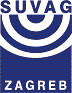 VIZUALNA I MEDIJSKA KULTURA
učenici se pobliže upoznaju s pojedinim vizualnim (novine, časopisi, internetske stranice) i audiovizualnim (animirani film) medijima te njihovom ulogom u javnoj komunikaciji
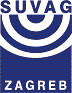 INKLUZIVNO OBRAZOVANJE
Inkluzivno obrazovanje učenika s teškoćama u razvoju predstavlja suvremeni civilizacijski domet u pogledu demokratizacije i humanizacije društva 
da bi se ono moglo provoditi, održati i razvijati, potrebna je cjelovita edukacija svih sudionika toga procesa
pozitivan stav učitelja prema djeci s teškoćama u razvoju važan je čimbenik za uspješnu inkluziju
pozitivni se stavovi trebaju razvijati već tijekom školovanja budućih učitelja i nastavnika
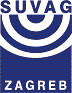 odgojitelji, učitelji i nastavnici još uvijek često promatraju školovanje učenika s teškoćama u razvoju u redovnome sustavu kao veći izazov
poteškoće u provođenju uspješnog inkluzivnog obrazovanja posljedica su nedostatka edukacije iz toga područja tijekom njihova temeljnog
    akademskog obrazovanja (Dulčić i sur., 2012; Dulčić i sur., 2018 ).
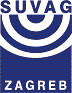 Samoprocjena kompetentnosti učitelja za rad s djecom s teškoćama
studenti završne godine studija u usporedbi s učiteljima iskazuju povoljnije stavove i višu razinu kompetencija za inkluzivnu praksu
uvedeni novi kolegiji koji ih senzibiliziraju na potrebe djece s teškoćama u razvoju (Zrilić i Brzoja, 2013)
kompetentnosti u planiranju nastave, programskoj podršci, tj. izradi individualiziranih odgojno-obrazovnih programa i izradi specifičnih nastavnih materijala
nedovoljno praktičnog rada tijekom studija
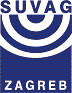 Model suradnje i partnerstva
roditelji učenika s teškoćama u razvoju trebali bi biti uključeni u obrazovanje svoje djece kao partneri školi

roditelj aktivan sudionik obrazovnoga procesa smanjenje komunikacijske barijere i moguća nezadovoljstva roditelja (Vrkić Dimić, i sur. 2017).
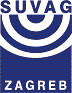 Stručni tim škole
Pedagog
Psiholog
Logoped
Edukacijski rehabilitator
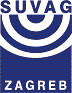 Uloga Stručnog tima škole
iniciranje individualnog rada s učenicima i njihovim roditeljima
 ograniziranje pedagoških radionica u razrednim odjelima te na roditeljskim sastancima
 participacipiranje u kreiranju kulture škole
 organizacija seminara i predavanja u kontekstu cjeloživotnog učenja
izrada individualiziranih programa
evaluacija postignutog
svakodnevni kontakti s učiteljima, učenicima i roditeljima itd.,
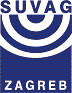 Prema podatcima Ministarstva znanosti i obrazovanja Republike Hrvatske u šk. god. 2020./2021. u osnovnoškolskome i srednjoškolskome obrazovanju ukupno se školovalo 457 777 učenika od kojih je 30 729 učenika s teškoćama u razvoju, odnosno njih 6,71 % (Šer, 2021)
Inkluzivno obrazovanje RH prihvatila kao model te potpisala međunarodne konvencije
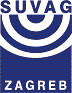 Nova gledanja na problematiku  školovanja djece s teškoćama djeci treba pomagati da prevladaju svoje teškoće mobilizirajući sve njihove postojeće potencijale 

VT metoda to ima u svojim temeljima
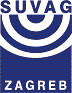 Mobilni tim Poliklinike SUVAG
u organizaciji Agencije za odgoj i obrazovanjem RH

pruža stručnu podršku učiteljima, stručnim suradnicima i ravnateljima dječjih vrtića, osnovnih i srednjih škola
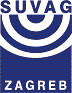 Edukacija se sastoji od dva djela:
upoznavanje učitelja, stručnih suradnika i ravnatelja s temeljnim znanjima o oštećenju sluha i govora, odnosno, poremećajima govorno-glasovne komunikacije, specifičnim teškoćama u učenju te osobitostima funkcioniranja učenika u odgojno-obrazovnom procesu
HODOGRAM  AKTIVNOSTI KOJI PRETHODI MOBILNOM TIMU
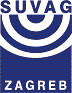 upućivanje učitelja i stručnih suradnika u način kreiranja i provođenja individualiziranog pristupa i prilagodbe nastavnih sadržaja za učenike s oštećenjem sluha te učenike s poremećajem govorno-glasovne komunikacije i specifičnim teškoćama u učenju
HODOGRAM  AKTIVNOSTI KOJI PRETHODI MOBILNOM TIMU
HODOGRAM  AKTIVNOSTI KOJI PRETHODI MOBILNOM TIMU
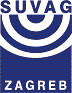 HODOGRAM  AKTIVNOSTI KOJI PRETHODI MOBILNOM TIMU
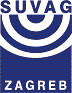 STRUČNJACI MOBILNOG TIMA
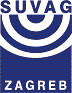 DJELOVANJE MOBILNOG  TIMA  POLIKLINIKE SUVAG I AGENCIJE ZA ODGOJ I OBRAZOVANJE OD 2007. - 2021. GODINE
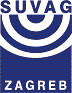 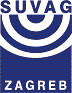 Hvala na pažnji !